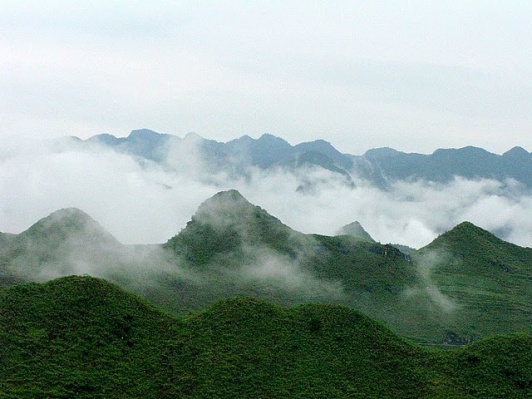 Survey Results and Introduction to Group-Work
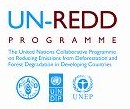 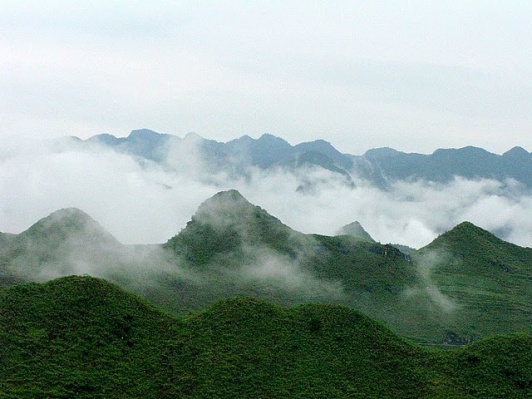 The Survey
Civil Society
UN Agency
Government
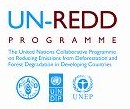 Ranking risk, from none (0) to extreme (5)
42 respondents from 66 requests
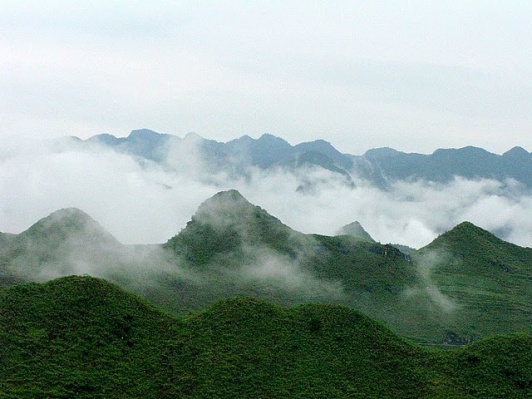 Trends
Civil Society rated corruption risks on average 0.66 points higher than government (UN intermediate)

But some exceptions:

Collusion to favour certain types of activities: difference = 1.1

Bribery to falsify claimed emission reductions from areas: difference = 0.25
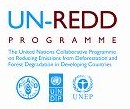 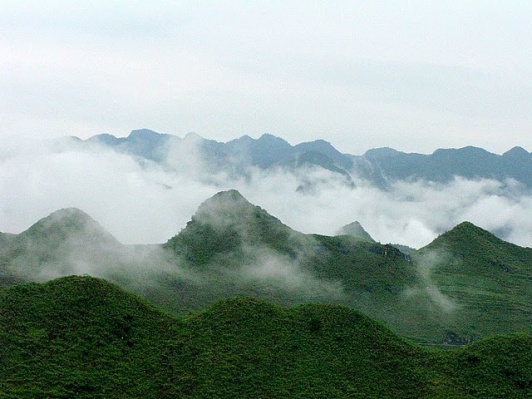 The “Biggies”!
Top 5 overall:

Fraud related to the distribution of benefits 
Undue influence to ignore  breaches of REDD+ regulations
Creation of fraudulent licenses, land titles or C rights
Collusion to favour certain types of activities 
Corruption resulting in weak REDD+ 
safeguards
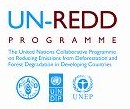 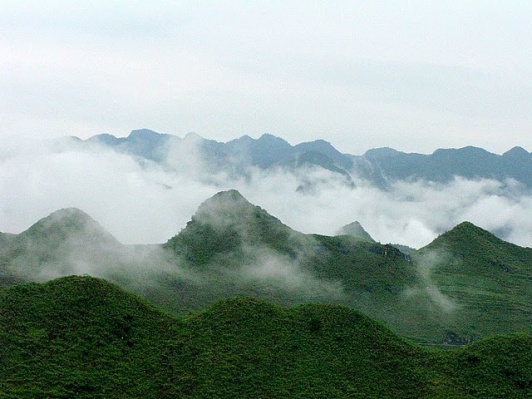 The “Biggies”!
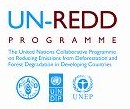 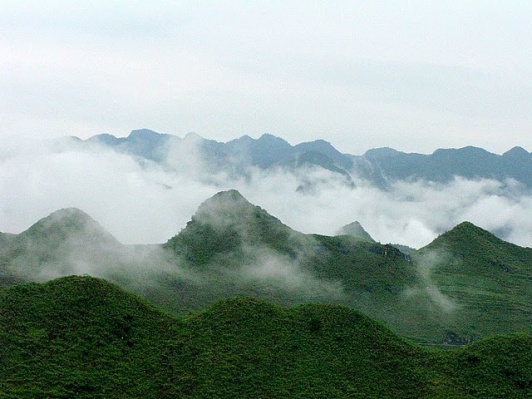 Country Results
No two countries had the exact same ranking of the top 4 risks

No clear trends among sub-regional neighbours (e.g., Pacific, or S. Asia)
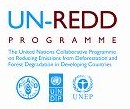 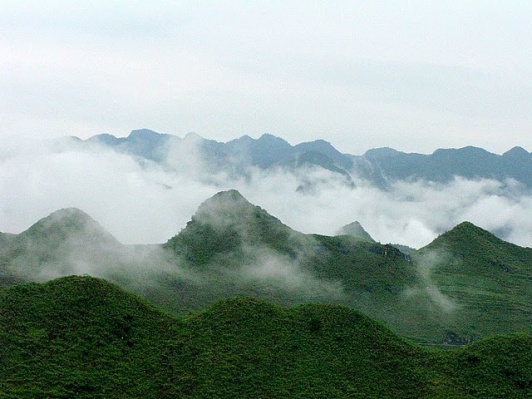 Country Trends
No country ranked “The laundering of money and other assets through the purchase and sale of carbon rights” in the top 4

Six countries ranked “Undue influence and bribery to ignore routine breaches of REDD+ regulations” in the top 4

Five countries ranked “Fraud related to the distribution of benefits from REDD+ revenues” in the top 4
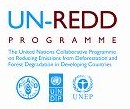 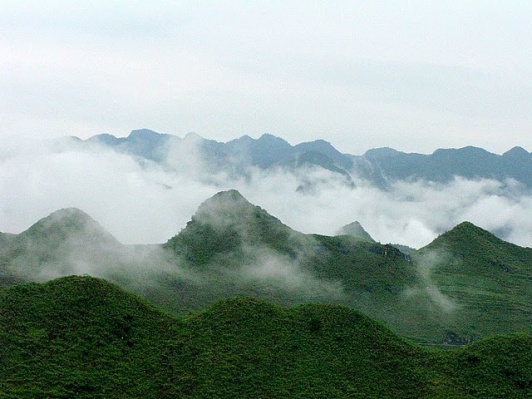 Group Discussions
We have grouped countries according to:

Similarity in “risk profiles”
Geography
Equality in numbers!
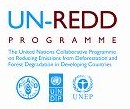 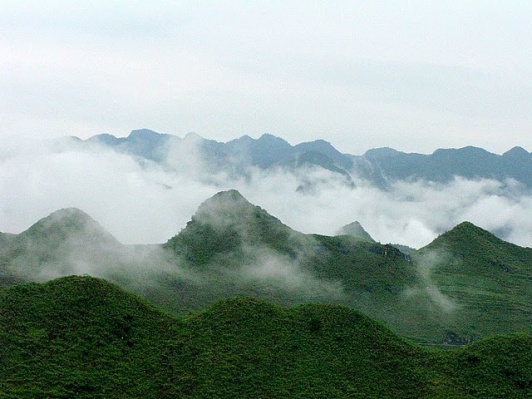 Group Discussions
Group 1: 
Cambodia, Myanmar, Viet Nam

Group 2:
Bangladesh, Nepal, Sri Lanka

Group 3:
Mongolia, Papua New Guinea, Solomon Islands 

Group 4:
Indonesia, Philippines
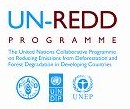 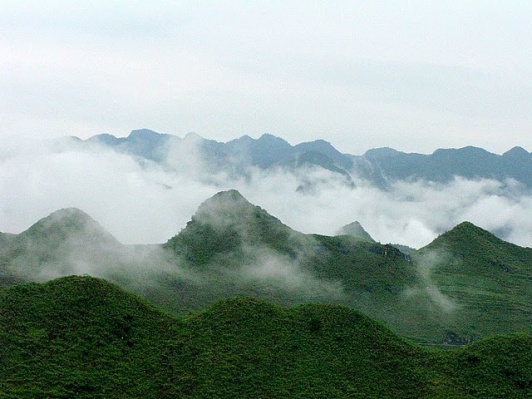 Mandate of Groups
PLEASE
Do NOT debate risk rankings!!!
Do …
Discuss the elements of a work programme to reduce the risk of the three types of corruption assigned to your group in terms of …
Actions; scheduling and responsibilities
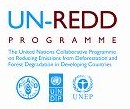 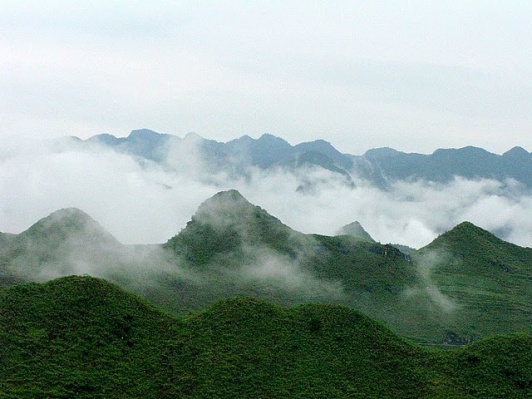 Corruption Risk by Groups
Group 1:
Undue influence and bribery to ignore breaches of REDD+ regulations
Bribery of public officials to register fraudulent carbon rights over particular parcels of land
Corruption that results in weak REDD+ safeguards
Group 2:
Fraud related to the distribution of benefits from REDD+ revenues
Powerful elites exert link carbon rights to State ownership of forests – thus excluding customary tenure
Undue influence and bribery to ignore breaches of
REDD+ regulations
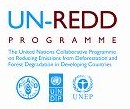 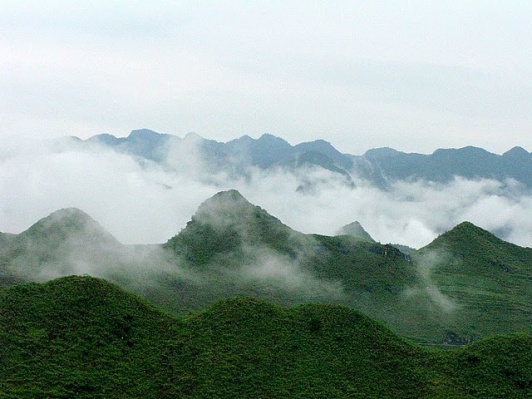 Corruption Risk by Groups
Group 3:
Artificially inflating the baseline in order to increase the emissions reductions
Undue influence and bribery to ignore breaches of REDD+ regulations
Fraud related to the distribution of benefits from REDD+ revenues
Group 4:
Fraud related to the distribution of benefits from REDD+ revenues
Undue influence and bribery to create fraudulent licenses, land titles or carbon rights 
Undue influence to link carbon rights to State ownership
of forests – thus excluding customary tenure
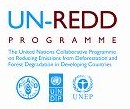 Bribery of public officials to register fraudulent carbon rights over particular parcels of land
Corruption that results in weak REDD+ safeguards
Powerful elites exert link carbon rights to State ownership of forests – thus excluding customary tenure
Artificially inflating the baseline in order to increase the emissions reductions
Undue influence and bribery to ignore breaches of REDD+ regulations
Fraud related to the distribution of benefits from REDD+ revenues 
Undue influence and bribery to create fraudulent licenses, land titles or carbon rights 
Undue influence to link carbon rights to State ownership of forests – thus excluding customary tenure
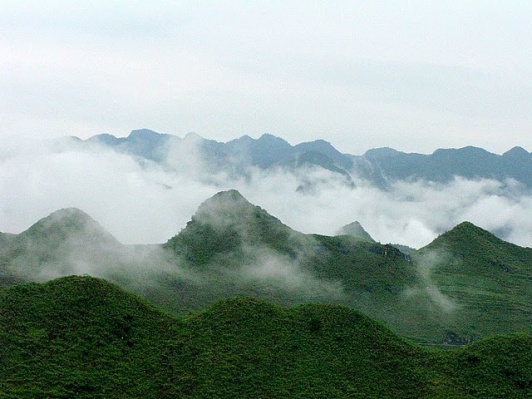 Group 1
Group Reports
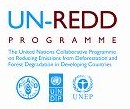 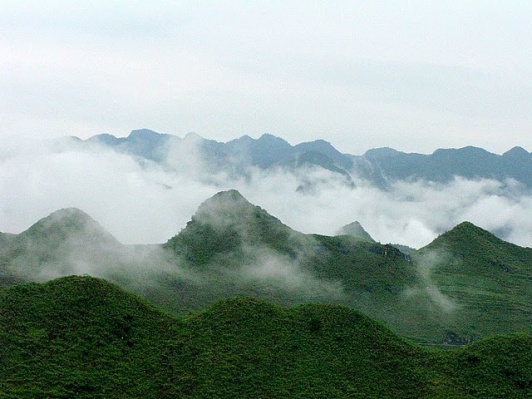 Group 1
Group Reports
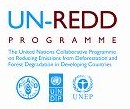 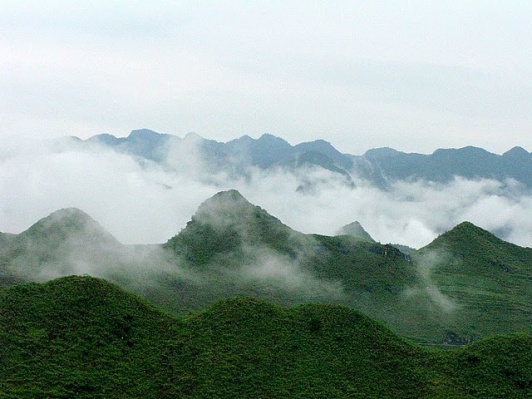 Group 1
Group Reports
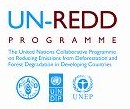